ФГБОУ ВО КРАСГМУ ИМ. ПРОФ. В.Ф. ВОЙНО-ЯСЕНЕЦКОГО МИНЗДРАВА РОССИИ
ФАРМАЦЕВТИЧЕСКИЙ КОЛЛЕДЖ
ПСИХОЛОГИЯ. КУРС ЛЕКЦИЙ

АВТОР: А.Ю. СМЕШНАЯ
ПСИХОЛОГИЯ СМЕРТИ И УТРАТЫ
Лекция № 18
Красноярск, 2018
План лекции
Умирание и смерть
Проблемы эвтаназии
Переживание горя
2
УМИРАНИЕ И СМЕРТЬ
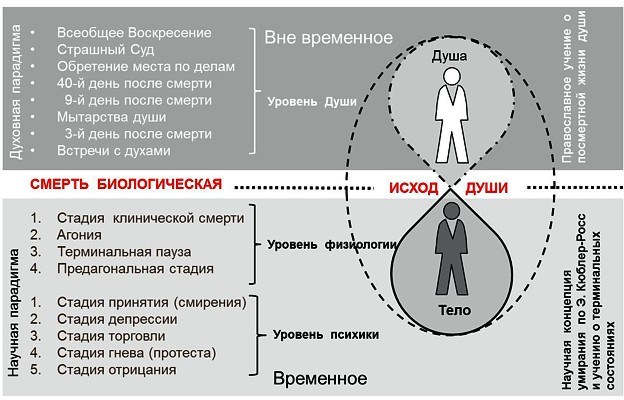 3
УМИРАНИЕ И СМЕРТЬ
4
УМИРАНИЕ И СМЕРТЬ
СТАДИИ ПРИБЛИЖЕНИЯ К СМЕРТИ 
(Э. КЮБЛЕР-РОСС)
5
УМИРАНИЕ И СМЕРТЬ
ПРИНЦИПЫ ПОВЕДЕНИЯ С УМИРАЮЩИМ БОЛЬНЫМ
 
Не занимайте жесткую позицию.
Убедите больного, что забота о нем будет проявлена вне зависимости от его поведения.
Некоторое время побудьте с пациентом после сообщения ему информации о состоянии или диагнозе. 
Вернитесь к пациенту через несколько часов после получения им информации о своей болезни. 
Дайте советы членам семьи пациента, касающиеся его заболевания.
Максимально облегчайте боль и страдания пациента.
При умирании больного необходимо создать условия, учитывающие интересы окружающих пациентов.
6
ПРОБЛЕМЫ ЭВТАНАЗИИ
ЭВТАНАЗИЯ (от греч. eu – хорошо, thanatos – смерть)— практика прекращения жизни человека, страдающего неизлечимым заболеванием, испытывающего невыносимые страдания, с помощью медработников.
7
ПЕРЕЖИВАНИЕ ГОРЯ
СИТУАЦИИ, ВЫЗЫВАЮЩИЕ ГОРЕ
смерть близкого человека;
утрата кого-либо или чего-либо, что имело для человека значительный смысл;
длительная разлука или прекращение отношений со значимыми людьми.

СПЕЦИФИЧЕСКИЕ ПСИХОЛОГИЧЕСКИЕ ОСОБЕННОСТИ
сильное чувство вины, которое возникает при попытке отыскать то, что не было сделано для умершего. 
злость по отношению к умершему, чувство одиночества. Возникает внутренний конфликт: между враждебностью к умершему и его идеализацией. 
нарушаются некоторые психические процессы: концентрация внимания, ясность сознания, память.
8
ПЕРЕЖИВАНИЕ ГОРЯ
ФАЗЫ РАБОТЫ ГОРЯ
9
ПЕРЕЖИВАНИЕ ГОРЯ
ОСЛОЖНЕННОЕ ГОРЕ возникает, если переживание замедляется, приостанавливается или появляются сложности с интеграцией утраты или приобретением нового опыта. Распространенность 10-15%.

ПРИЧИНЫ:
Внезапная или неожиданная утрата.
Утрата, вызвавшая двойные чувства, прежде всего гнев и самообвинение.
Утрата, с которой были связаны отношения чрезмерной зависимости, породившие отчаянную тоску.
Множественные утраты на протяжении незначительного времени.
Отсутствие систем поддержки личности или жизнеобеспечения.
10
СПАСИБО ЗА ВНИМАНИЕ!
11